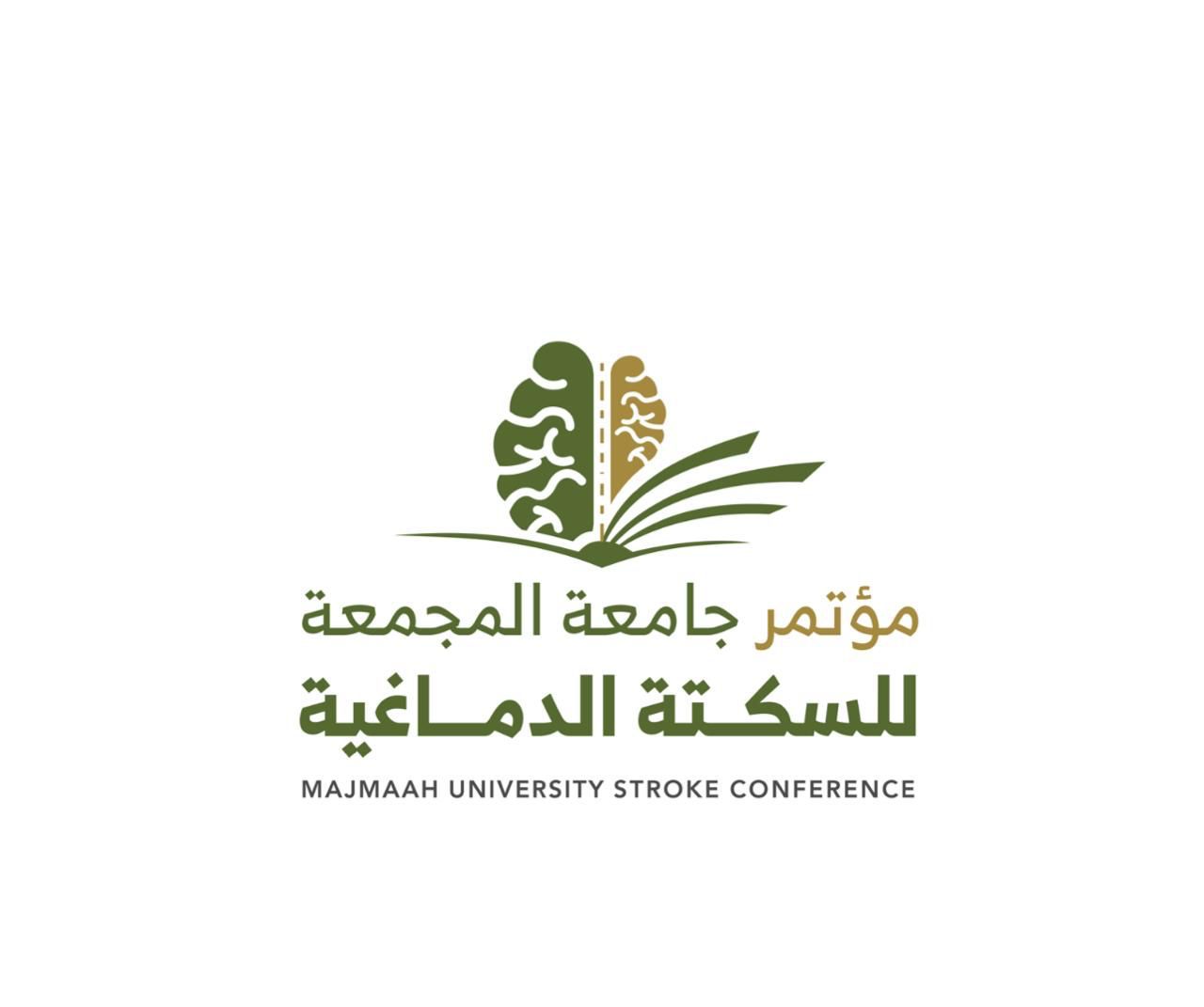 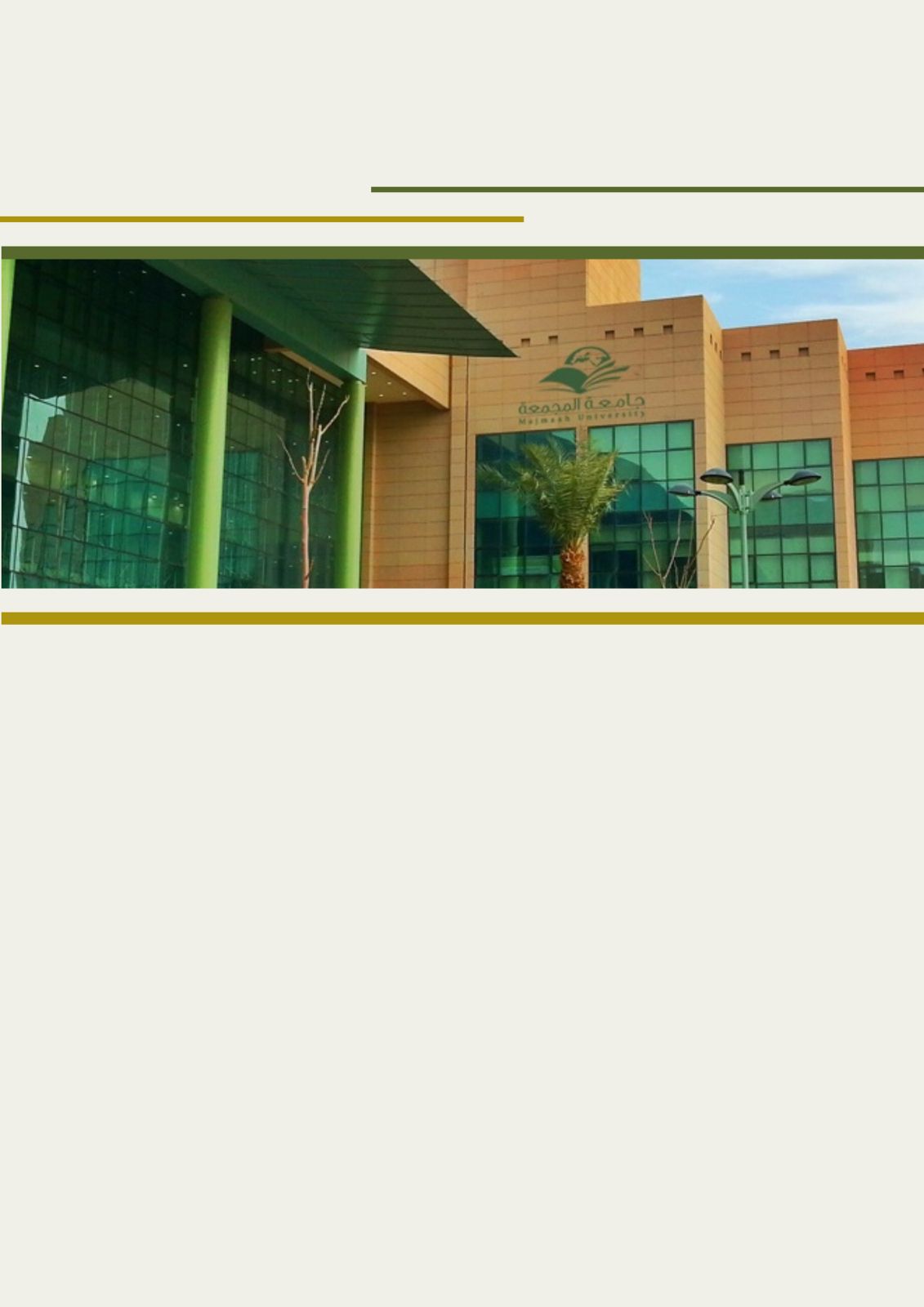 Majmaah University 
Stroke Conference
مُؤتَمَر جَامِعة المجمَعة 
لِلسَّكْتة الدِّماغيَّة
عنوان البحث

Sakkal Majalla نوع الخط 
حجم الخط ٣٦
العنوان
Sakkal Majalla نوع الخط 
حجم الخط ٣٢

المحتوى
Sakkal Majalla نوع الخط 
حجم الخط ٢٤
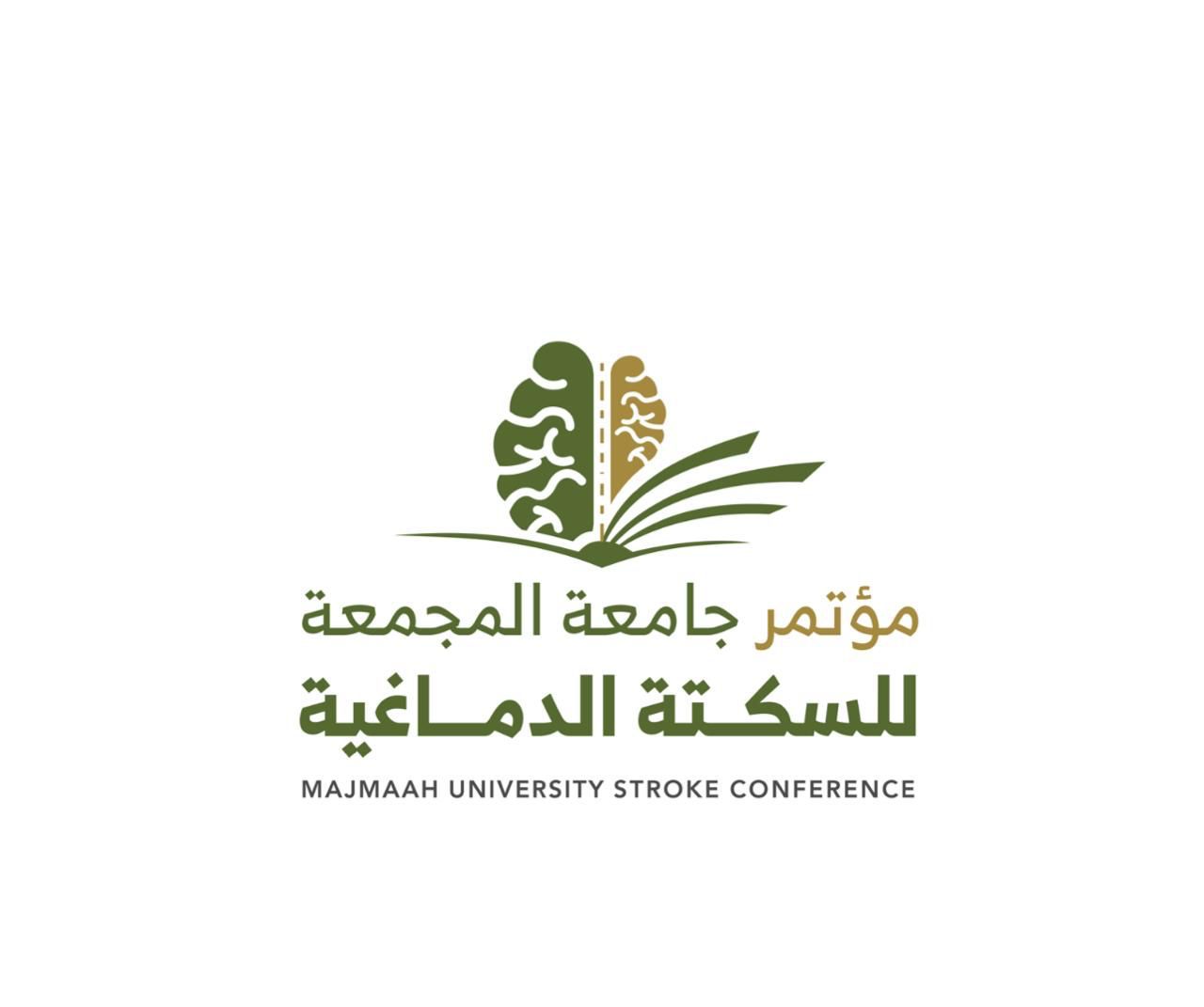 العنوان
Sakkal Majalla نوع الخط 
حجم الخط ٣٢

المحتوى
Sakkal Majalla نوع الخط 
حجم الخط ٢٤
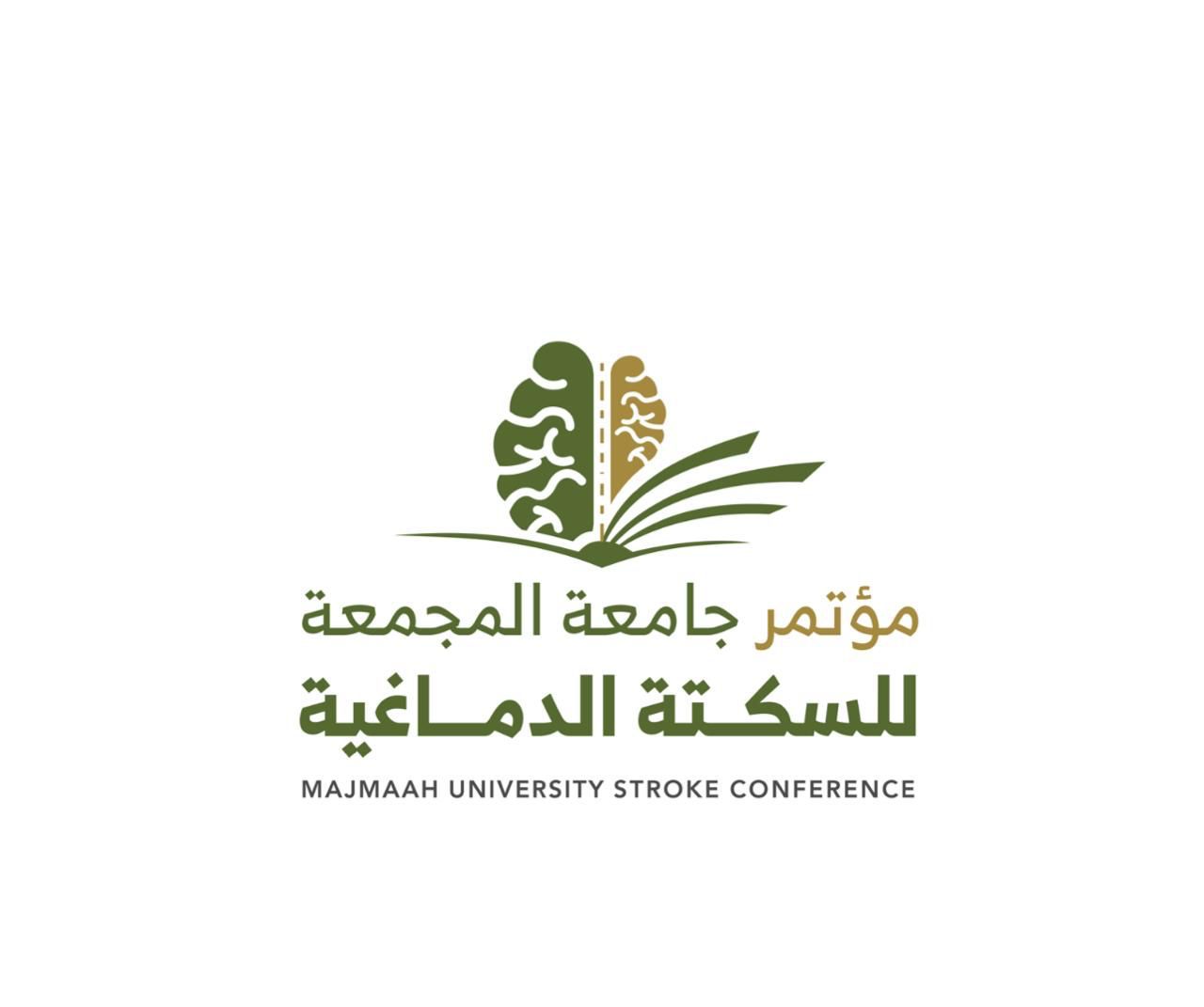 العنوان
Sakkal Majalla نوع الخط 
حجم الخط ٣٢

المحتوى
Sakkal Majalla نوع الخط 
حجم الخط ٢٤
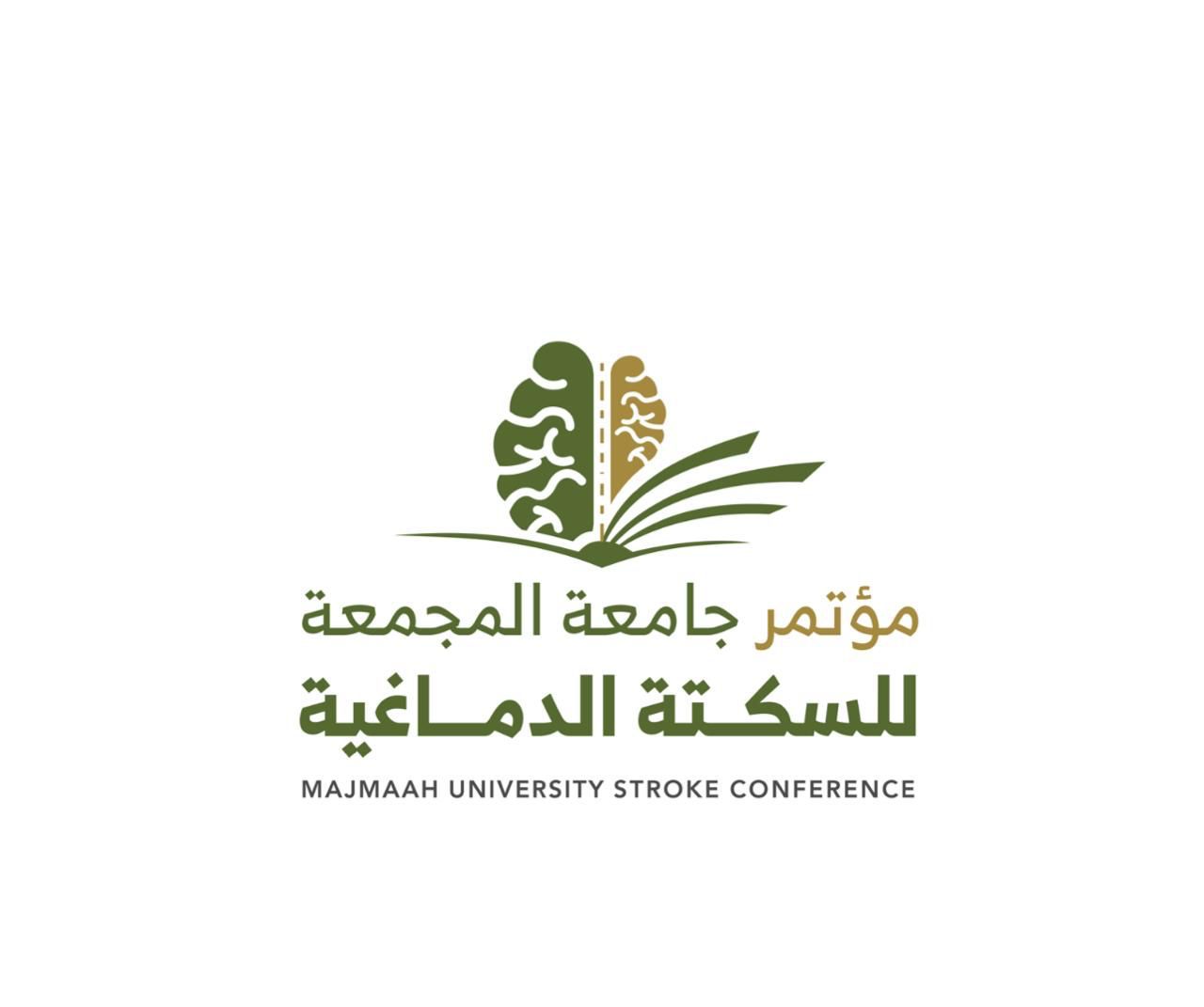